ООО «Нижневартовскгаз» 
напоминает о действиях
при эксплуатации 
газового оборудования 
в многоквартирных домах
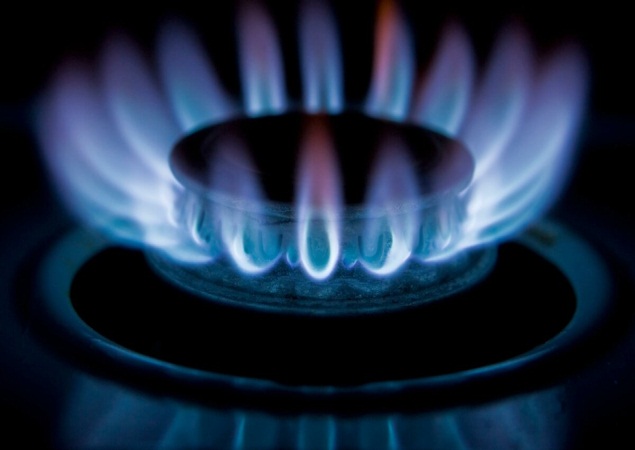 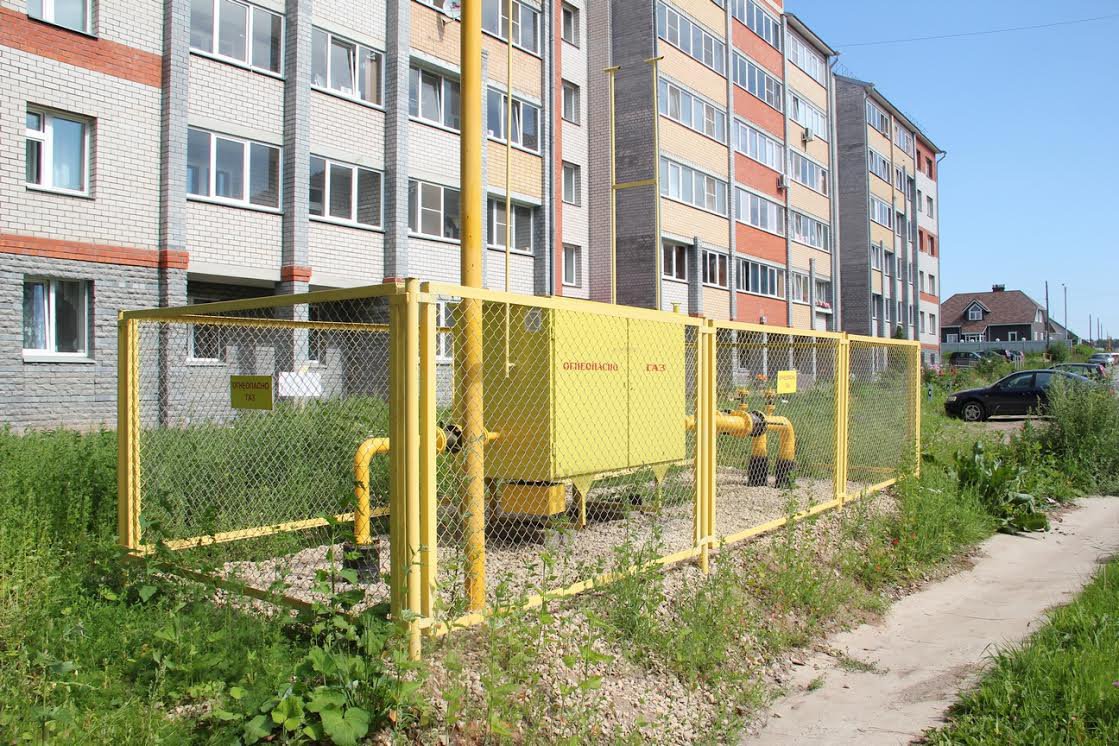 Что бывает если ПОТРЕБИТЕЛЬ:
Не заключил договор на техническое обслуживание газового оборудования, в следствии 
чего во время не проводится ТО!
Халатно относится к использованию газа в быту!
Не предоставляет доступ сотрудникам обслуживающей организации!
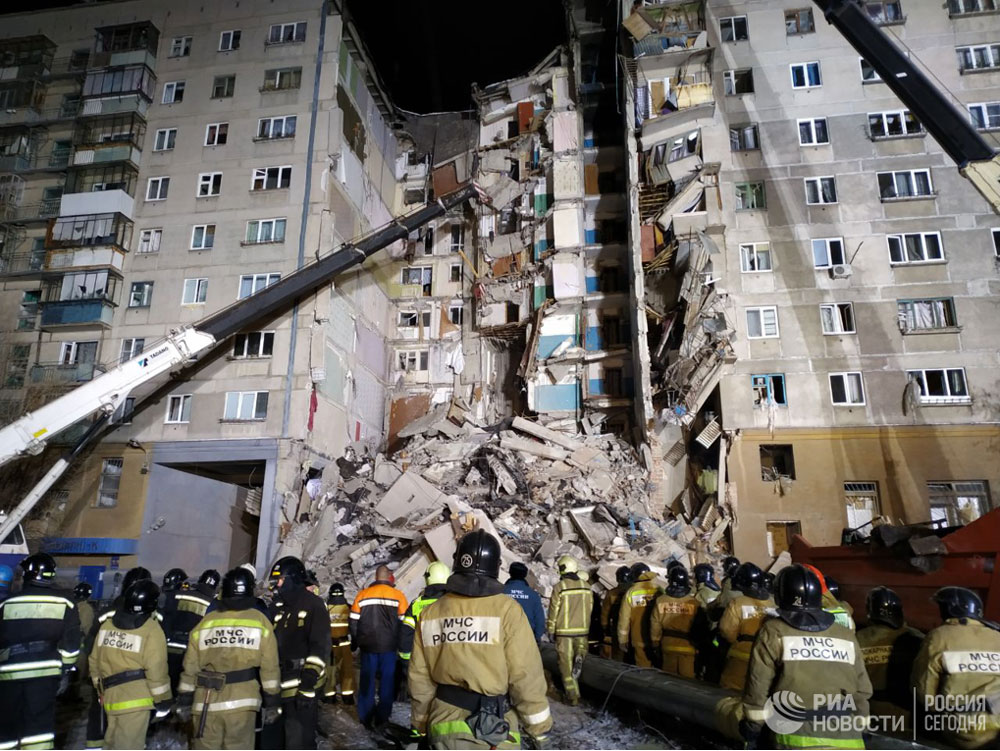 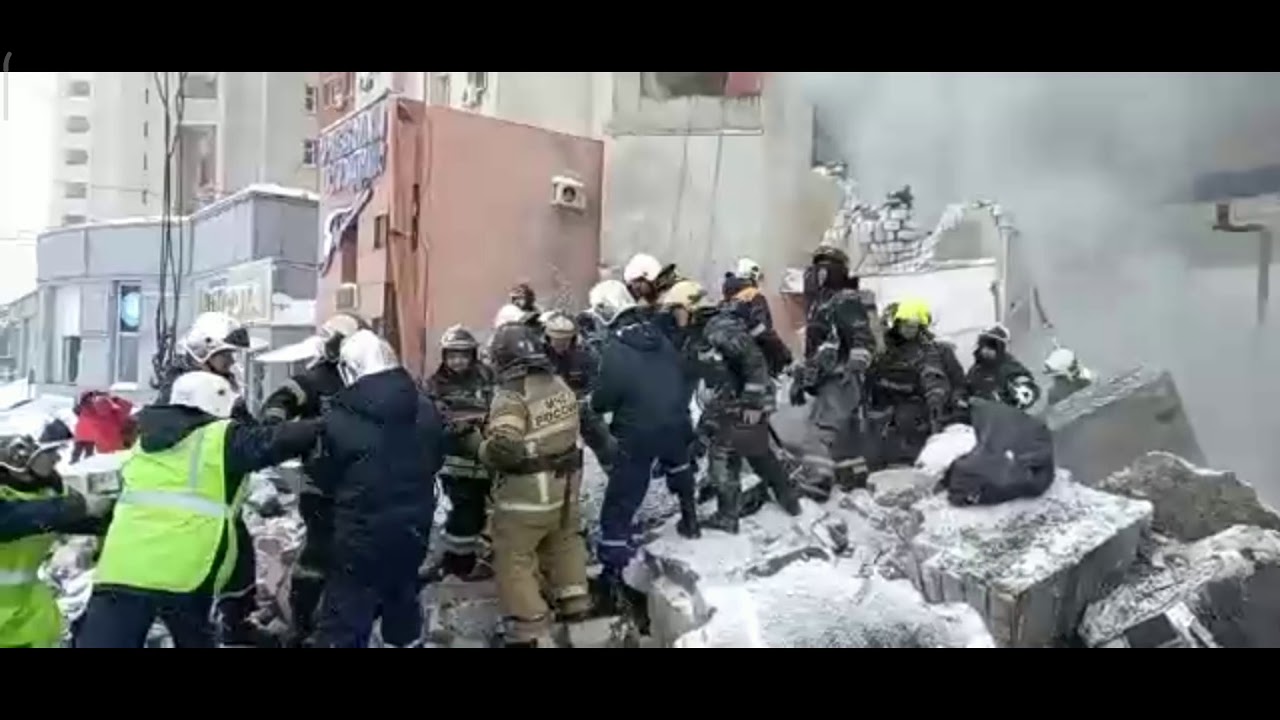 Магнитогорск 2018
Нижний Новгород 2021
И таких случаев очень много, человек подвергает опасности себя, близких и окружающих людей!
ЧТО НУЖНО ЗНАТЬ
ТЕМ У КОГО ПРОВЕДЕН
ГАЗ И ВЫ 
ИСПОЛЬЗУЕТЕ ГАЗОВОЕ
ОБОРУДОВАНИЕ
СОБЛЮДАЙТЕ ПРАВИЛА
ИСПОЛЬЗОВАНИЯ ГАЗА В БЫТУ!!!
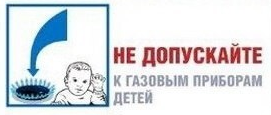 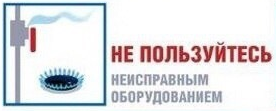 1
4
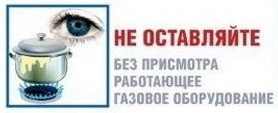 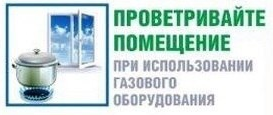 2
5
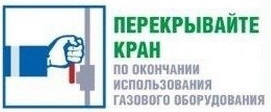 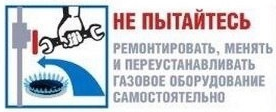 3
6
ОЧЕНЬ ВАЖНО!
Каждому владельцу 
в квартире которого используется 
газовое оборудование
НЕОБХОДИМО ЗАКЛЮЧИТЬ ДОГОВОР 
на техническое обслуживание и ремонт
Для заключения договора на обслуживание и ремонт газового оборудования обращаться в Абонентский отдел ООО «Нижневартовскгаз» по адресу Индустриальная 10
Телефон 612-115
ЧТО ДЕЛАТЬ ПРИ 
ЗАПАХЕ ГАЗА!
1. Открой окна и двери
2. Выйди на улицу
3. Позвони по телефону 104, 112
4. Нельзя оставлять без присмотра 
включенную газовую плиту
5. Если в помещении пахнет газом 
нельзя зажигать огонь и пользоваться
электрическими приборами
БЕРЕГИТЕ СЕБЯ
И СВОИХ
БЛИЗКИХ